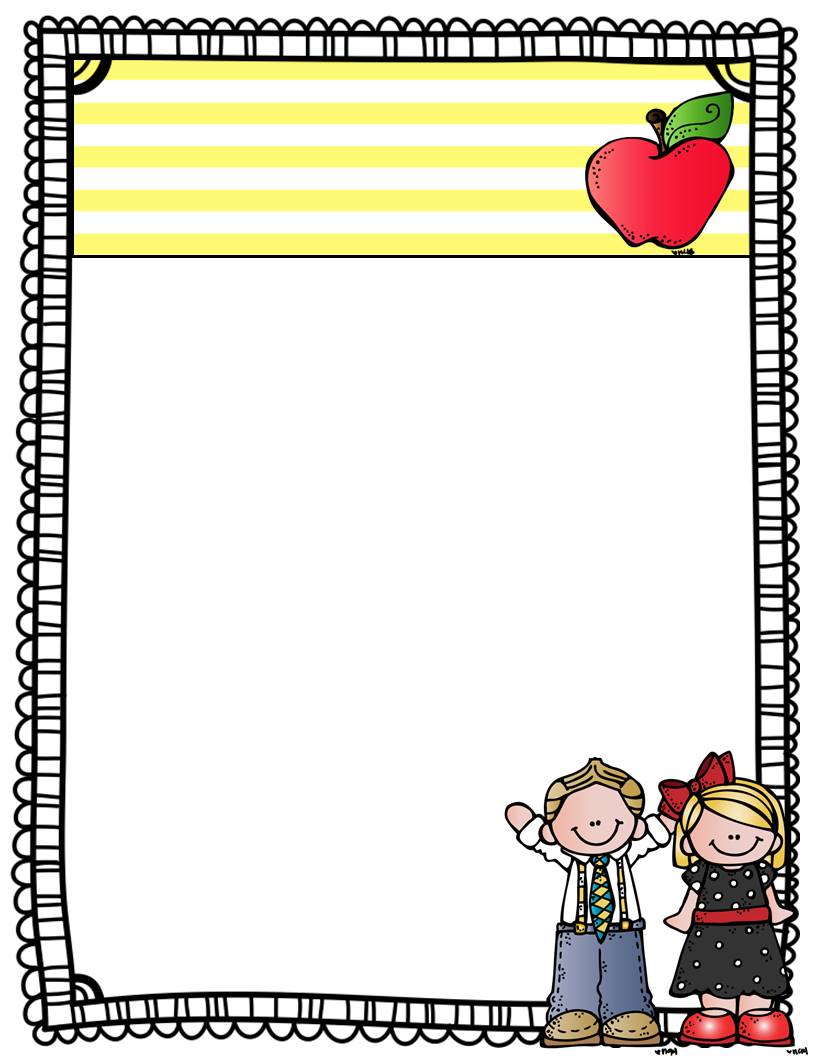 Ms. Ashford & Mrs. Frenchie’s 
Class News
The Chldren’s School at Sylvia Circle
A Note from the Teacher
Week of: September 21, 2015
Parents! 
Mrs.Frenchie and I would like to  THANK YOU for your support with our Grandparents’ Day celebration. We had a great attendance and the students really enjoyed spending  an afternoon with their grandparents. We look forward to all upcoming events this school year. Again, thank you for your support, cooperation and assistance.
Updates & reminders
Parents, please continue to encourage your child to do his or her best, at all times. As we excel into the school year, it is vital that students have a positive attitude, willingness to participate, and a mindset to never give up. I thank you in advance for all of your assistance. 
 Please sign up for our class communication REMIND system. If you need the code again, please let me know.
Thank you for your support! Please continue to send in class supplies. If you are still searching for a container, feel free to visit Wal-Mart to purchase a  Sterilite 6.2qt latching box.
 As we continue to adjust to the new school year, please be sure your child receives accurate rest and  nourishment
Dates to remember
September 24th  - Spirit Night @ Fil-A on Dave Lyle 5:00-8:00
September  29th – Lower Elementary Parent Information Night 6:30-7:30
Thank You, Ms. Ashford